إدارة المسار الوظيفي وترشيق العملCAREER MANAGEMENT
أ.م.د.  سمية عباس مجيد
قائمة المحتويات
مفهوم المسار الوظيفي
يمكن ان يعرف المسار الوظيفي بانه المسار المتحرك داخل منظمة معينة او شكل العمل المتضمن اكتساب الخبرات الممتدة على طول حياة الفرد. ان  وهو  يبدأ من لحظة دخوله المنظمة للعمل فيها، وينتهي عند خروجه منها لأي سبب كان، اي ان المسار الوظيفي يمثل فترة محدودة من حياة الفرد، وان الفرد يتحرك خلال تلك الفترة عبر سلسلة من المواقع أو الوظائف والتي تؤدي الى تراكم خبرته وزيادة سلطاته ومسؤولياته، مقابل حصوله على امتيازات مالية أعلى. عرف كذلك على انه كل الأعمال والوظائف التي شغلها الفرد والتي استقى منها خبراته وتوجهاته خلال حياته العملية
ثانيا : بدائل المسار الوظيفي
تحديد شبكة مسارات وظيفية
المسار الوظيفي المزدوج
المسار الوظيفي التقليدي
المسار الوظيفي التقليدي: ويقصد بذلك أن أساس تقدم الموظفين وظيفياً ضمن المنظمة وفق هذه النظرة التقليدية، يكون على أساس ترقيتهم ضمن سلم الوظائف المكونة لمسار وظيفي معين فقط. 
المسار الوظيفي المزدوج: وهو التقدم إلى المواقع الإدارية، حيث ان هذه المواقع تزيد من مركز الموظف ويحصل على راتب أعلى.
تحديد شبكة مسارات وظيفية: عند اعتماد شبكة مسارات وظيفية، فإن الفرد يستطيع ان يتحرك أفقياً وعمودياً عبر شبكة من المواقع المختلفة، حتى يصبح مرجعاً في مجال تخصصه وهو يحقق ذلك بأن يتقدم عمودياً في مجال تخصصه، ولكن أفقياً في مواقع مختلفة.
ثالثا: أساسيات إدارة المسار الوظيفي
. ويمكن تعريف إدارة المسار المهني : على أنها عملية تمكين الموظفين من الإدراك والفهم الأفضل لمسارهم المهني والعمل على تطوير مهارات ذلك المسار ، و كذلك اهتماماتهم ، واستخدام هذه المهارات والاهتمامات بشكل أكثر فعالية داخل الشركة ، وبعد تركهم لها .
أما تطوير المسار المهني فهو عبارة عن سلسلة من الأنشطة تمتد على طول حياة الموظف (مثل ورش العمل التي تساهم في استكشاف وتوطيد ونجاح وإتمام المسار المهني
أما تخطيط المسار المهني فهو عبارة عن العملية المدروسة أو المتأنية التي من خلالها يصبح الفرد واعيا ومدركا لمهارته الشخصية ، واهتماماته ، ودوافعه ، وبعض السمات الأخرى ، والاستحواذ على المعلومات على الفرص والاختيارات ، و تحديد الأهداف ذات العلاقة بالمسار المهني . ووضع خطط العمل لتحقيق أهداف محددة .
رابعا : مفهوم ادارة المسار الوظيفي
عرفت ادارة المسار الوظيفي بأنها العملية التي تقوم من خلالها ادارة الموارد البشرية برسم الاطر العامة التي على ضوئها يتحدد مستقبل الافراد الوظيفي العاملين في المنظمة وخط سير الحياة الوظيفية فيها منذ تعيينهم وحتى بلوغهم سن التقاعد.
الغرض من ادارة المسار الوظيفي 


أ - مساعدة الموظفين لتحسين أدائهم 
آن برامج ادارة المسار الوظيفي تعمل على اشتراك الموظفين في وضع اهدافهم الخاص وتمييز نقاط القوة والضعف لديهم . كما انها تساعدهم في التعرف والتحقق من الحاجة للتدريب والوقت المناسب له . وهذا يتحقق بشكل رئيسي من خلال بناء نظام المعلومات المرتدة ومناقشة نظم ادارة الأداء في المنظما
ت.
ب -توضيح خيارات المسار الوظيفي المتوفرة 
خلال برامج ادارة المسار الوظيفي فانه يتم اعلام الموظفين حول خيارات المسار الوظيفي المتوفرة داخل المنظمة ، يتم مساعدة الموظفين من خلال التعرف على المهارات والقدرات الأخرى المطلوبة للوظائف الحالية والمستقبلية
ج-الموائمة بين طموح الموظفين والأهداف المنظمية تحاول الكثير من المنظمات مساعدة موظفيها في تخطيط مسارهم الوظيفي من خلال برامج ادارة المسار الوظيفي وقد اشارت البحوث الى اهمية هذه البرامج لكي يستطيع الموظفين الموائمة بين خطط مسارهم الوظيفي مع الخطط المقدمة من قبل المنظمة التي يعملون فيها ويمكن أن يشكل المسار الوظيفي حيزاً كبيراً من الكفاءة الادارية  اذ تمكنت المنظمة من مقابلة أهدافها الاستراتيجية مع ما يشعر به الأفراد انه من أجل  تحفيزهم والاهتمام بهم.
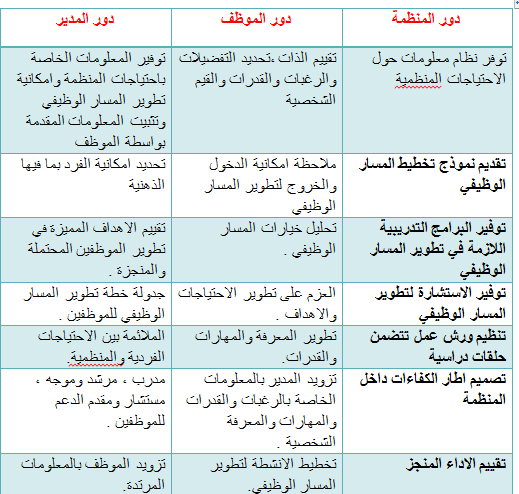 إدارة دورة حياة المسار المهني
إن مسئوليات تطوير المسار المهني للمنظمة تعتمد إلى حد ما على الفترة الزمنية لعمل الموظف في الشركة . فقبل التعيين ، فإن النظرات العامة التمهيدية لواقع الوظيفة يمكن أن تساعد المرشحين في معايرة أو تقدير عما إذا كانوا في حاجة لمثل هذه الوظيفة ، و تحديد ما إذا كانت متطلبات الوظيفة تتوافق بشكل مناسب مع اهتمامات ومهارات المرشحين ،وبشكل خاص بالنسبة لخريجي الجامعات الجدد ، فالوظيفة الأولى يمكن أن تكون حاسمة لبناء الثقة ، وبناء صورة أكثر واقعية لها يمكنه / يمكنها القيام به .
 توفير وظائف أولى مثيرة للتحدي (بدلا من إحالة الموظفين الجدد إلى «وظائف حيث لا يقدرون على القيام بأي أضرار ، أي الاستعانة باستشاري خبير يمكن أن يساعد الشخص في تعلم كيفية التصرف يكون أمر حيويا . ويشير البعض لهذا الأمر، (كصدمة واقع)،وهي الظاهرة التي تحدث عندما يواجه حماس والتوقعات العالية للموظفين الجدد بواقع كون الوظيفة مملة وغیر مثيرة للتحدي
ترشيق العمل
Dessler: 2017 :329 بينما اشار انه يعني تقليص عدد الأفراد الذين توظفهم شركة ما بشكل كبير، والفكرة الأساسية منها هي خفض التكاليف وزيادة الربحية. بينما اكد اخرون ان تقليص حجم العمل هو  عملية انهاء الشركات العديد من الموظفين في نفس الوقت ، غالبًا لتوفير المال ،وعلى عكس انهاء الخدمات، فإن تقليص الحجم لا يرجع عادةً إلى أي سلوك من جانب الموظف
استراتيجيات الترشيق الوظيفي
-استراتيجية تخفيض العاملين
هتم هذه الاستراتيجية بتخفيض النفقات من خلال ترشيق عدد العاملين وذلك عن طريق عدة اساليب منها التقاعد المبكر، النقل خارج المنظمة، التنسيب لسنة او سنتين، تسريح العاملين والاستغناء عن خدماتهم وتجميد الموظفين.
-استراتيجية اعادة تصميم العمل
تاخذ عملية اعادة تصميم العمل اشكالا ومستويات تبدا بالطلب من الافراد استخدام الحاسوب في انجاز العمل وتنتهي بالطلب منهم العمل مع باقي الافراد ضمن العمل الفرقي بدلا من العمل بشكل منفرد في اداء المهام. واعادة ما تستخدم المنظمات اعادة الهيكلة عندما يكون تحقيق النسب المتنوعة من الانجازات اقل بكثير من المنافسين, وان الفائدة الاولى من السعي وراء اعادة الهيكلة هو تقليل الكلفة.
- الاستراتيجية الشاملة
ان الاستراتيجية الشاملة تنظر الى الترشيق الوظيفي على انه طريقة حياة علمية ومستمرة وان هذه الاستراتيجية تركز على التغيير في الثقافة التنظيمية ةالتركيز على الزبائن والتحسين المستمر للمنتج.
- استراتيجية ايقاف التوظيف والمناورة بالعمل الاضافي والعقود المؤقتة
فان المنظمة وضمن هذه الاستراتيجية تلجا الى الاعتماد على تشغيل العاملين الدائمين عمل اضافي خارج وقت الدوام الاعتيادي وكذلك على الاستعانة بالعقود المؤقتة وذلك في حالة ازدياد عملياتها الانتاجية وكانت بحاجة الى عاملين جدد. وبموجب هذه الاستراتيجية يكون في متناول متخذ القرار الادوات الاتية:
وتكون هذه الاستراتيجية طويلة الاجل عادة وتعد احد الحلول للتخلص من الموارد البشرية  الفائضة ويتم بموجبها عدم تعين اي موظف بدلا عن العاملين الذين يحاولون على التقاعد او الذين يموتون او يصابون بعجز دائم او يفصلون من العمل، ويشار الى ان عدم التعرض التدريجي ومع مرور الزمن يمكن المنظمة من امتصاص الفائض لديها.
5- استراتيجية الاستغلال الامثل للموارد البشرية
وهي تمثل الاجراءات التي يعمل من خلالها متخذ القرار على استغلال ما هو متوفر من موارد بشريه في المستويات الادارية من دون الحاجة الى سياسة التعيين.
خطوات الترشيق الوظيفي
1- العدد الاجمالي للذين يتعين عليهم المغادرة ومتى واين يجب ان يحدث
2-ترتيبات لابلاغ الموظفين ونقاباتهم المهنية والتشاور معهم
3-التنبؤ بميزان الموظفين ،ان وجد، الذين سيتعين عليهم ان يصبحوا زائدين عن الحاجة.
4- التوقع للاعداد المحتملة الذين سيتطوعون للمغادرة.
5-الحوافز المالية التي يتم تقديمها للموظفين الرئيسين الذين ترغب الشركة في الاحتفاظ بهم.
6-الخطوات الواجب اتخاذها لمساعدة الموظفين الزائدين في العثور على وظائف جديدة عن طريق تقديم المشورة، او الاتصال باصحاب العمل الاخرين او تقديم خدمات الاستشاريين الخارجيين.
اما مستلزمات تنفيذ برامج تقليص الموارد البشرية تتضمن:
1- التخطيط المسبق 
2-مشاركة كبار القادة
3-البعد الاستراتيجي 
4- استخدام التكتيكات المتنوعة
5- التواصل المكثف
6- عدم اهمال الناجون من التقليص 
7-وجود خطة عمل لمختلف الادارات
8- مراقبة الانجاز
اسباب الترشيق الوظيفي
- غالباً ما يكون تقليص حجم الشركات نتيجة لظروف اقتصادية سيئة. عادة ، يتعين على الشركة خفض الوظائف من أجل خفض التكاليف أو الحفاظ على الربحية .
2-قد يحدث تقليص الحجم أيضًا أثناء الدمج بين شركتين ، أو الاستحواذ على الشركة بواسطة شركة أخرى.
3-في أوقات تقلص الشركة عند قطع منتج أو خدمة ، أو تعثر الاقتصاد.
4-يحدث تقليص الحجم أيضًا عندما يرغب أصحاب العمل في "تبسيط" الشركة - وهذا يشير إلى إعادة هيكلة الشركات من أجل زيادة الأرباح وزيادة الكفاءة
الاثار المترتبة على عملية الترشيق الوظيفي
عند اختيار تقليص الحجم ، تصف الشركات عادة النتائج الإيجابية ، مثل تحسين النتيجة النهائية ، عائدات السوق ، والربحية ، والنتائج المالية الأخرى هي في احسن الأحوال ، وهناك أيضا جانب سلبي للتقليص .
 فيما يلي بعض الأمثلة ( WERNER ct . al . , 2012 . 349 ) 
-خلال تسريح العمال ، يجب على أرباب العمل والموظفين أن يدركوا أن هناك فترة حزن طبيعية ورغبة في العودة إلى ما كانت عليه الأمور ، وهناك غموض يومي حول المستقبل . 
 -يتم سحب الطبقات من الشركة ، مما يجعل التقدم في المؤسسة أكثر صعوبة 
-يبدا العمال في البحث عن فرص أفضل لأنهم يعتقدون أنهم قد يكونون القادمون الذين سيتم تسريحهم غالبا ما يجد أفضل العمال وظائف أخرى وهناك زيادة في حالات المغادرة الطوعية 
-غالبا ما يتم تقليل ولاء الموظفين بشكل كبير بالنسبة للعمال الذين يبقون بعد تقليص حجمهم ، يكون مستوى الولاء في كثير من الأحيان منخفضا .
طرق تقليص حجم العمالة
الاستنزاف الطبيعي / الهدر  :
غالبًا ما يتم تفضيل الهدر الطبيعي كأكثر الأساليب إيجابية وإنسانية لتخفيض القوى العاملة. يُنظر إليه على أنه يعطي الأفراد حرية الاختيار في المغادرة أو الإقامة ، وهكذا يقلل من احتمالات الصراع ومشاعر الموظف من العجز. وتشير الأدلة أنها ليست المكافئ الدقيق لدوران العمل الطبيعي.
التكرار التطوعي  :
أصبحت هذه الطريقة على نحو متزايد الطريقة المفضلة لدى أصحاب العمل في تقليص حجمهم. بعض المخاوف الشائعة هي أنها مكلفة ، كما يجد الموظفون ذوي الخدمة الطويلة انها جذابة ، وأفضل العمال هم أكثر عرضة للمغادرة لأن هناك طلب على مهاراتهم في مكان آخر ، بينما يبقى العمال الأكثر فقراً لأنهم أقل قابلية للتسويق.
-التكرار الإجباري   :
التكرار الإجباري - حيث لا يتم تقديم أي خيار للموظف المغادر - عادة ما يكون إستراتيجية "الملاذ الأخير" لأصحاب العمل وعادة ما ينظر إليها على أنها الوجه الأقل قبولا . ومع ذلك ، لأنه يقوم على اتخاذ القرارات الإدارية ، فإنه يعطي أصحاب العمل فرصة لتصميم وتنفيذ المعايير على أساس احتياجات العمل. التكرار الإجباري هو أيضًا أكثر شيوعًا حيث تكون عمليات التخفيض كبيرة الحجم . وفقا لبيانات WERS ، التكرار الإجباري هو أيضا أكثر شيوعا بكثير في القطاع الخاص مقارنة بالقطاع العام. ومع ذلك ، فقد كما اقترح أن التكرار الإجباري آخذ في الارتفاع في الاستخدام في القطاع العام .
التقاعد:
:
عادة ما يستخدم التقاعد المبكر إلى جانب أساليب أخرى للحد من القوى العاملة ، على الرغم من قد يكون غالبًا ما يكفي لتخفيضات الوظائف المطلوبة ؛ التراجع في صحة الموظفين هو أحد أسباب الزيادة في التقاعد المبكر ، ولكن هناك تطورات أخرى على كل من الشركة والمستوى الوطني تكمن أيضا وراء الزيادة. كان هناك زيادة كبيرة في مستوى حالات اعتلال الصحة في السنوات الأخيرة
شكرا لاهتمامكم